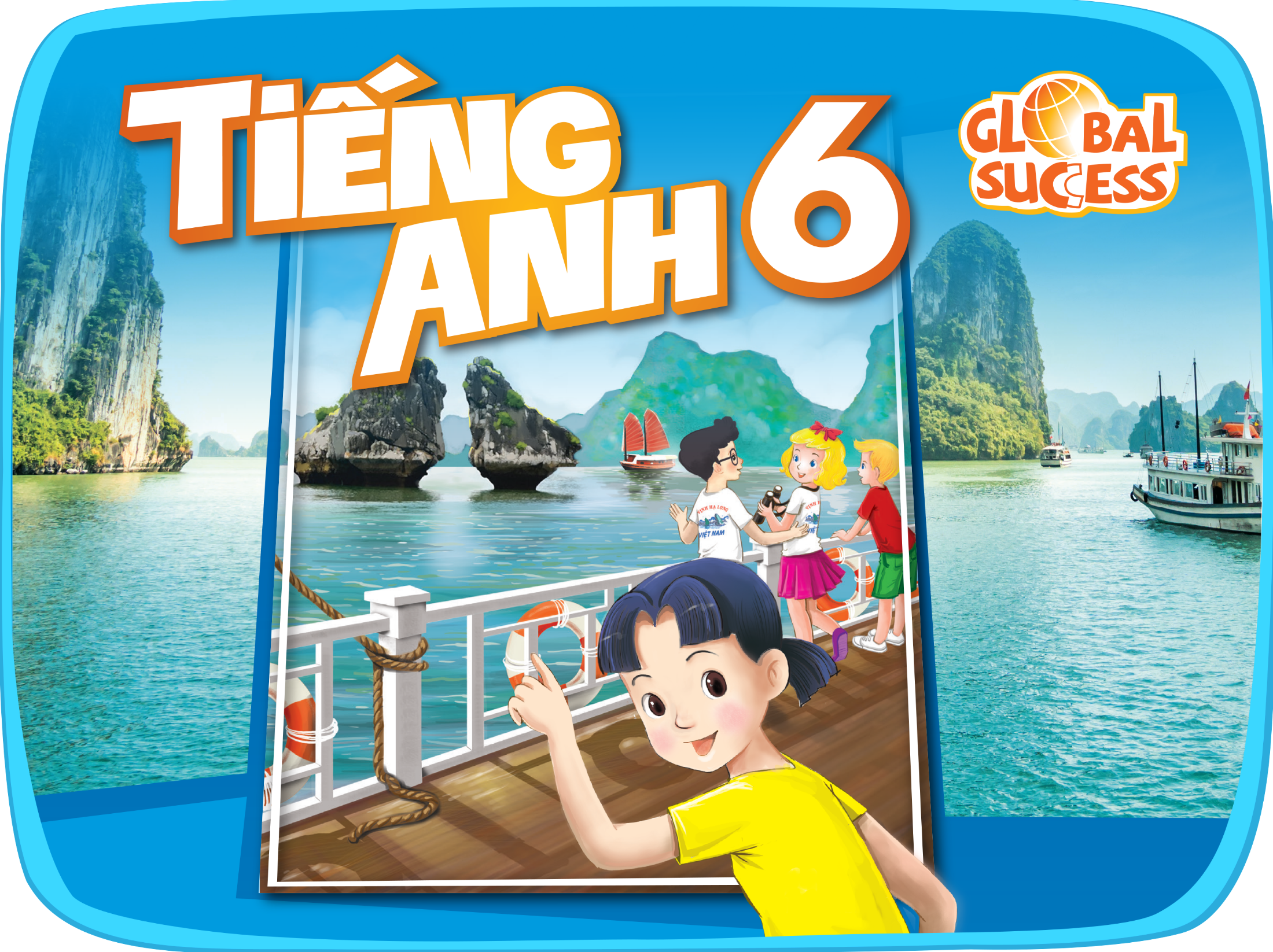 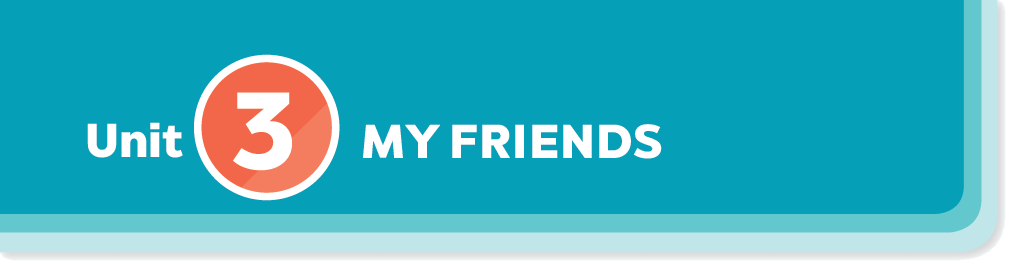 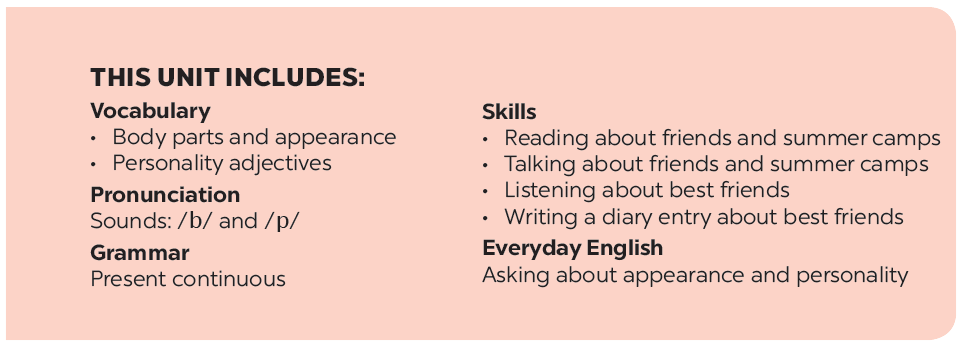 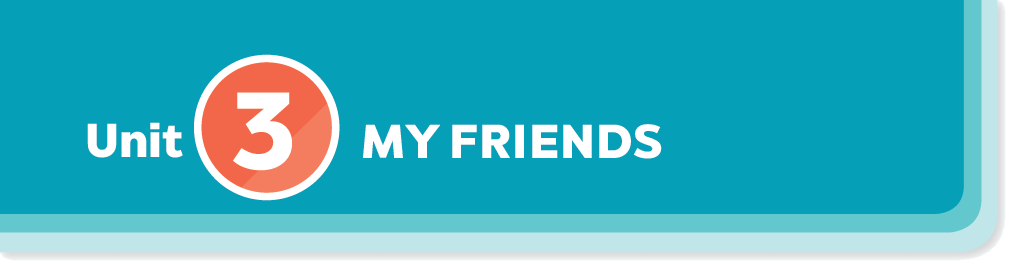 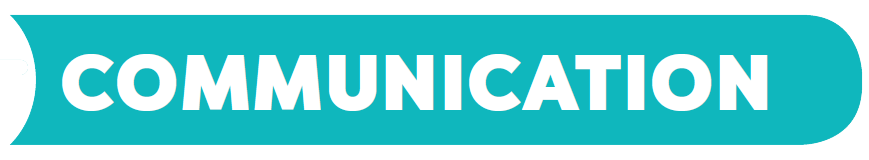 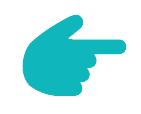 Everyday English
Date of birth and personality
Read about these students in 4Teen magazine. Use one or two adjectives to describe them.
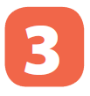 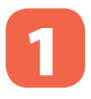 Listen and read the dialogue between Linda and Mi. Pay attention to the highlighted.
We may have different personalities because we have different birthdays.
Read the descriptions below. Do you think they match the friends in 3?
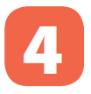 Work with a classmate. Ask him / her about his / her best friend. Remember to use the two questions highlighted in 1.
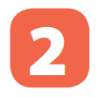 Read the descriptions in 4. 
Share your opinion with  the class.
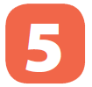 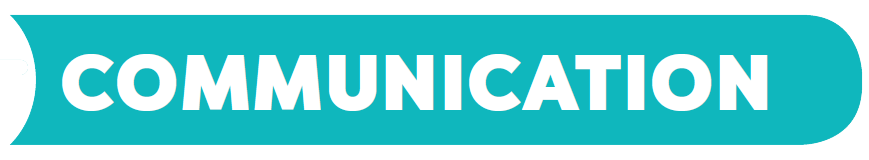 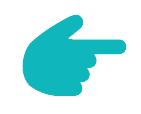 Everyday English
Asking about appearance and personality
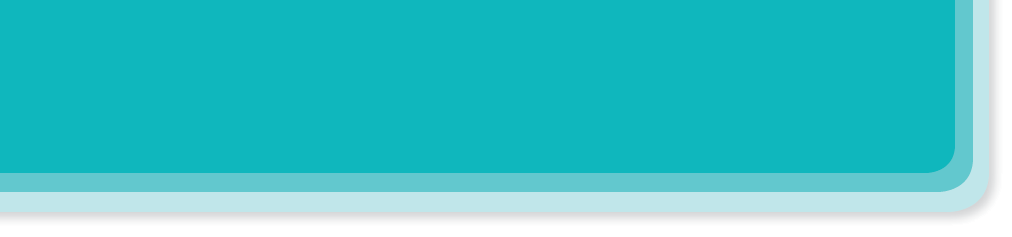 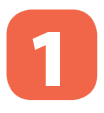 Listen and read the dialogue between Linda and Mi. Pay attention to the highlighted.
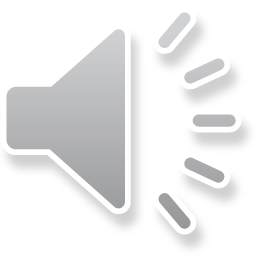 …
Linda: What does your best friend look like?
Mi: She’s short with long black hair. 
She has bright brown eyes.
Linda: What’s she like?
Mi: She’s very kind and creative.
…
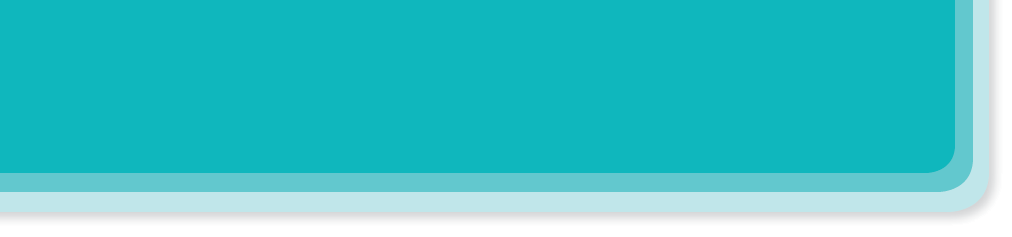 Work with a classmate. Ask him / her about his / her best friend. Remember to use the two questions highlighted in 1.
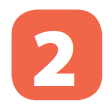 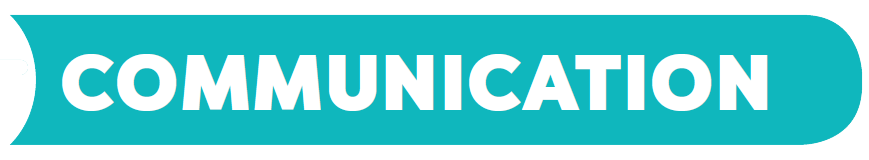 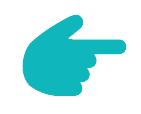 Date of birth and personality
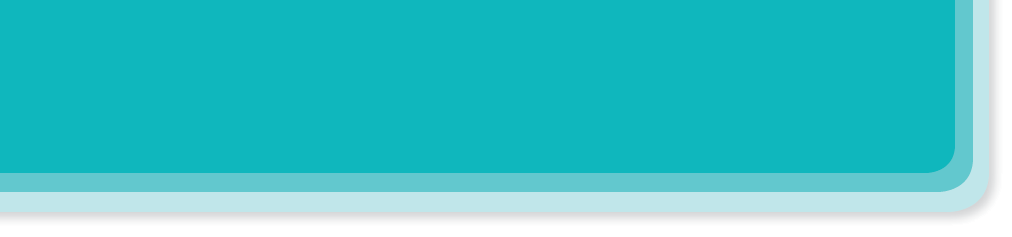 Read about these students in 4Teen magazine. Use one or two adjectives to describe them.
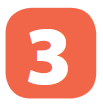 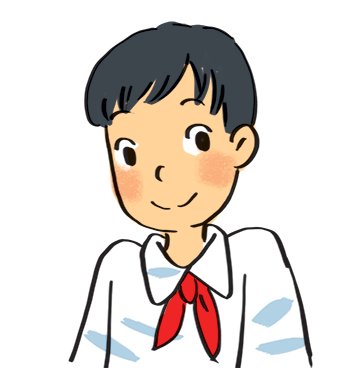 clever
I live in Da Nang.  At home, I can do my homework without my parents’ help. At school, I like speaking English. I’m going to an English club now.
hard-working
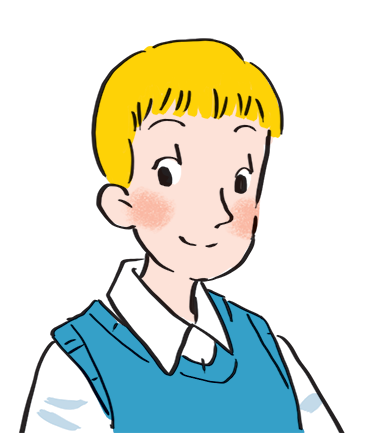 I come from Cambridge. In my free time, I draw pictures and play the piano. I also help some old people near my house. I usually read to them at the weekend. Now I’m drawing in my garden.
creative
kind
[Speaker Notes: City landmarks phải ở trên mục 3]
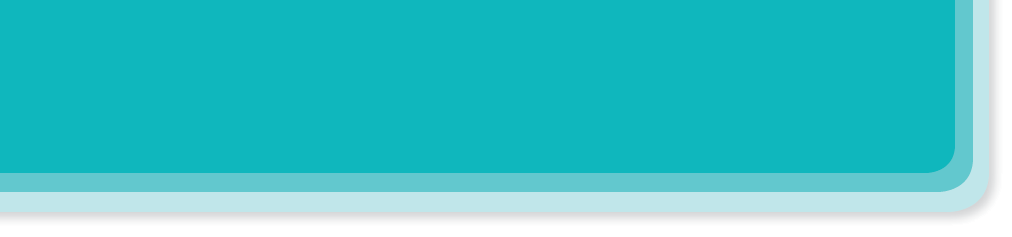 We may have different personalities because we have different birthdays.
Read the descriptions below. Do you think they match the friends in 3?
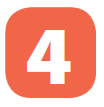 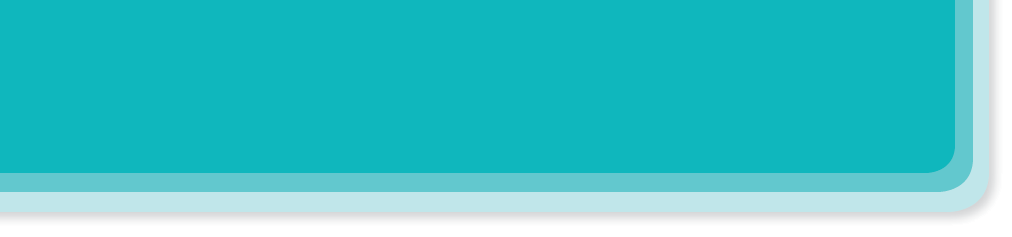 Read the descriptions in 4. 
Share your opinion with  the class.
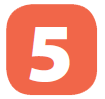 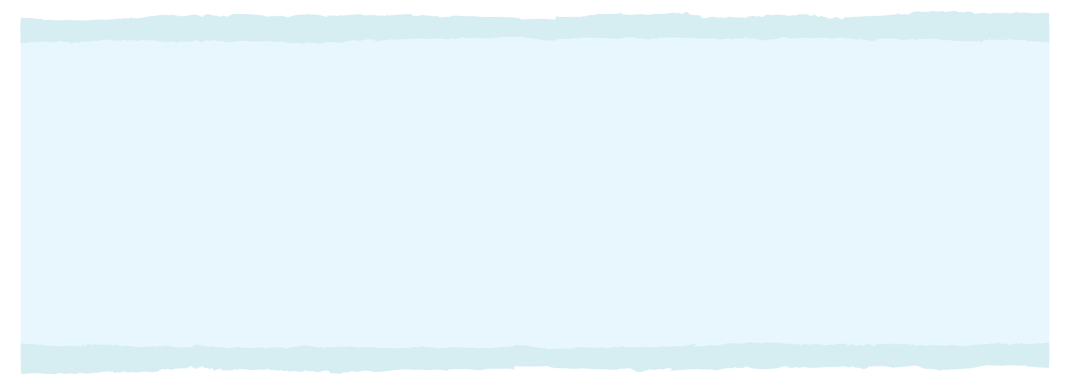 Example:
My birthday is …
It’s true that …
It isn’t true that …
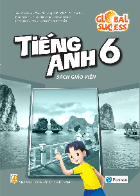 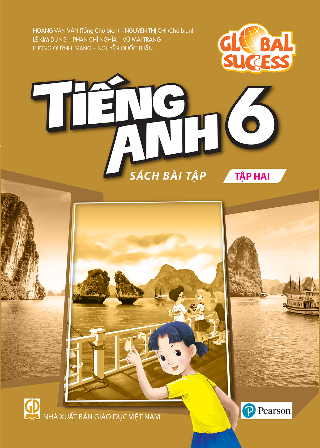 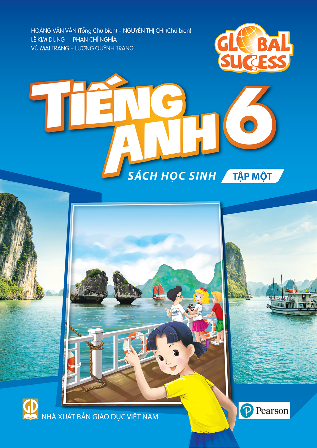 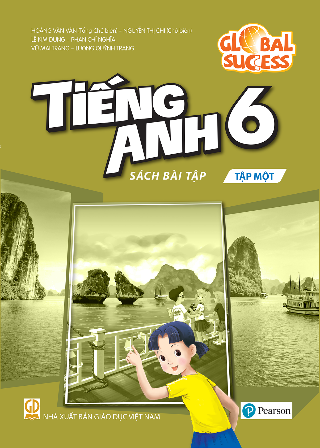 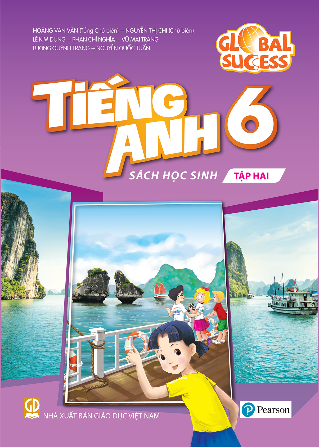